Ігрові вправи з надання команд виконавцям у середовищах програмування.
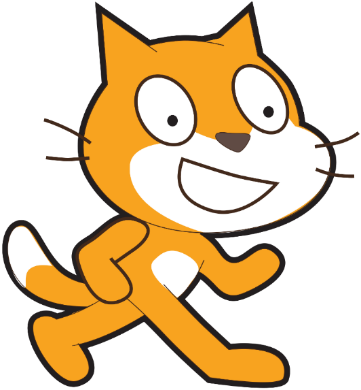 Урок 28
Команди та виконавці
Ти вже знаєш, що виконавцем послідовності дій може бути той, хто розуміє і може виконати кожну команду цієї послідовності дій. Є різні виконавці послідовностей дій.
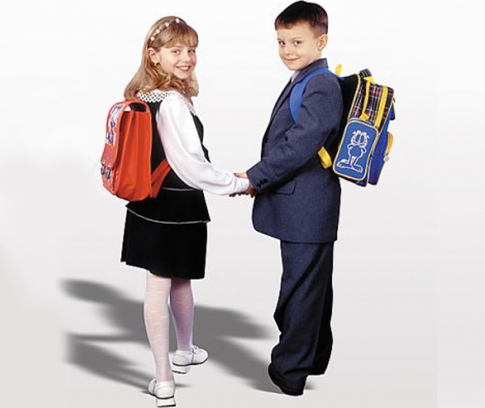 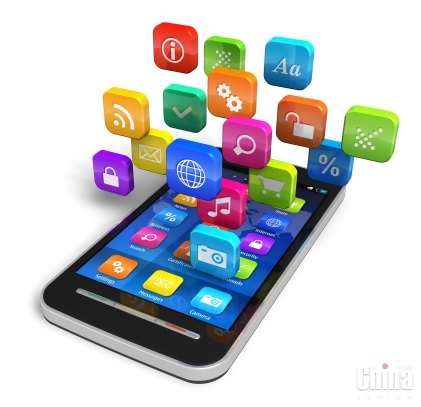 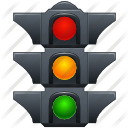 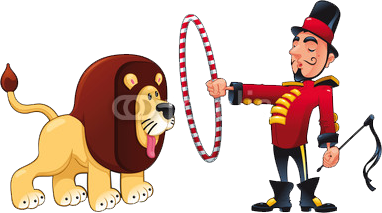 Команди та виконавці
Розглянь малюнки. Назви виконавців. Наведи приклади команд для них.
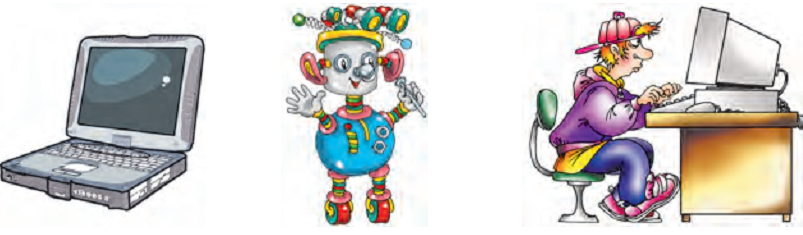 Команди та виконавці
Одного виконавця від іншого відрізняє:
список команд, які розуміє виконавець. Цей список називають  системою команд виконавця.
місце, де виконавець може виконувати команди алгоритму. Це місце називають  середовищем виконавця.
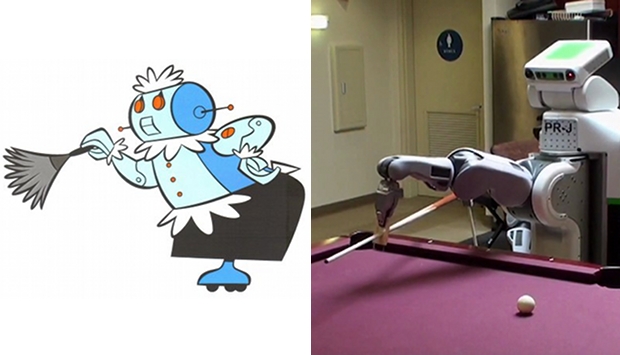 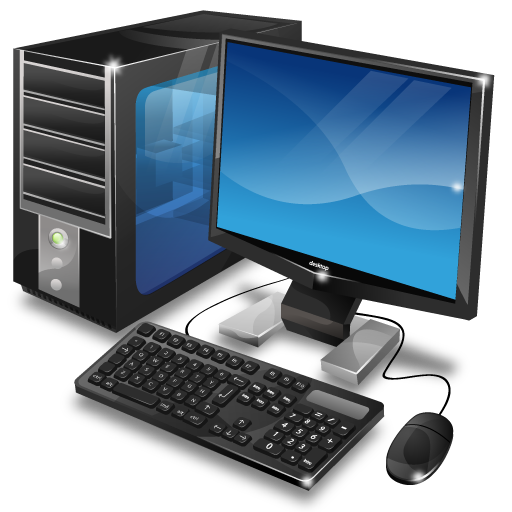 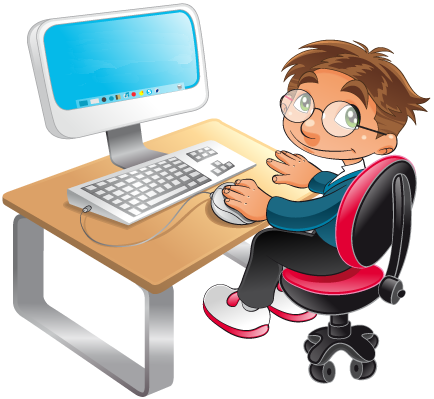 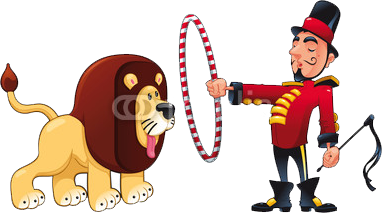 Команди та виконавці
Кожна послідовність дій складається для конкретного виконавця. Щоб скласти послідовність дій, необхідно спочатку визначити середовище та систему команд виконавця. А потім записати потрібні команди в певному порядку.
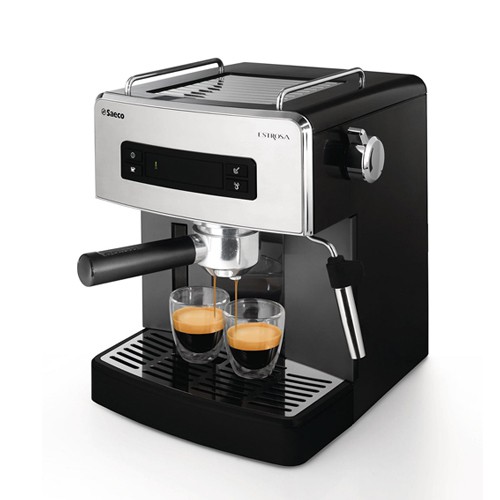 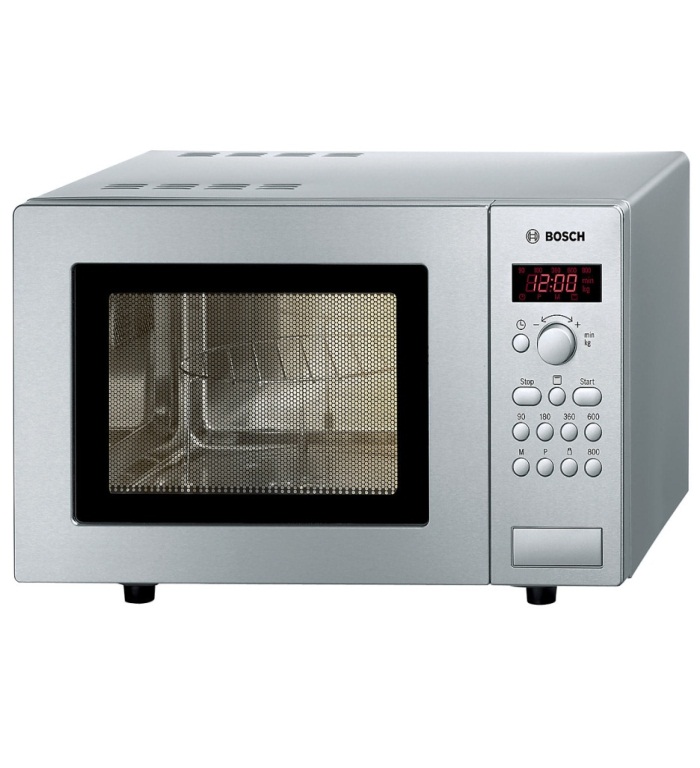 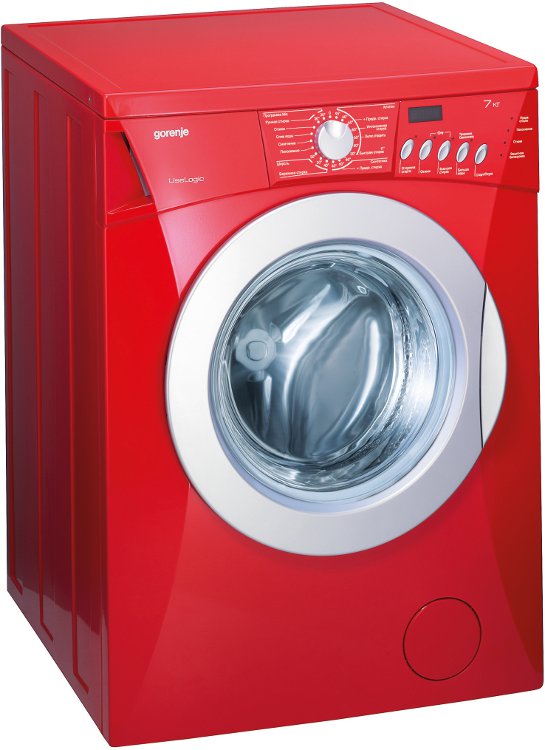 Команди та виконавці
Розглянь малюнок, ознайомся з таблицею. Склади для учня послідовність дій, результатом виконання яких є написання на дошці назви країни.
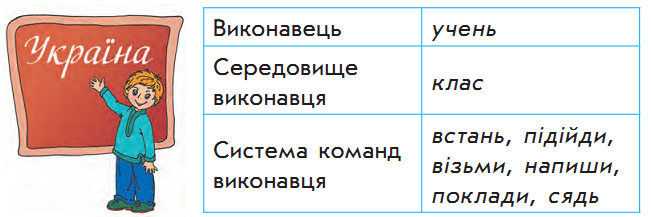 Команди та виконавці
Порівняй свою послідовність дій з послідовністю дій, поданою нижче. Знайди відмінності.
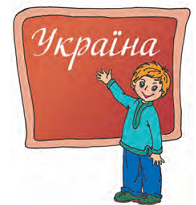 Встань. 
Підійди до дошки.
Візьми крейду.
Напиши слово «Україна».
Поклади крейду.
Підійди до своєї парти.
Сядь на своє місце.
Середовище програмування
Сьогодні ти ознайомишся із середовищем програмування Скретч  (Scratch), у якому навчишся створювати невеличкі програми, а якщо захочеш — і власні комікси, мультфільми та навіть комп’ютерні ігри.
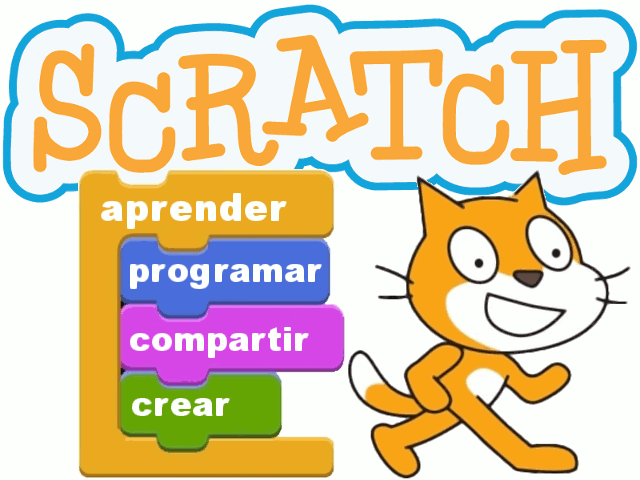 Запуск програми Scratch
Пуск  Усі програми  Scratch Scratch
3
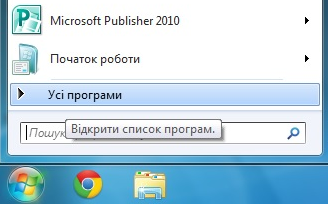 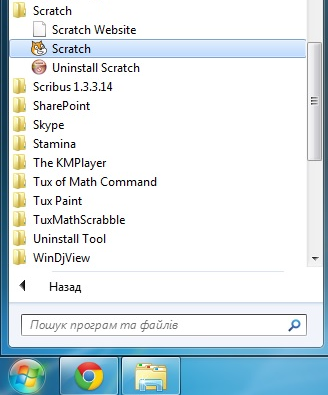 2
4
1
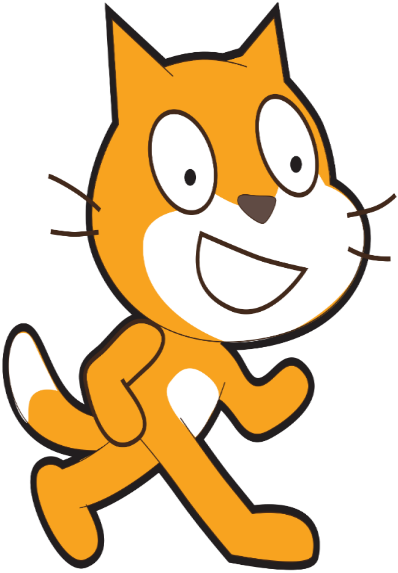 Запуск програми Scratch
Якщо  на  Робочому столі є   значок програми Scratch,
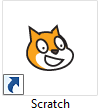 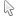 то для запуску програми можна навести вказівник на значок і двічі клацнути ліву кнопку миші.
Вікно програми Scratch
Рядок заголовка
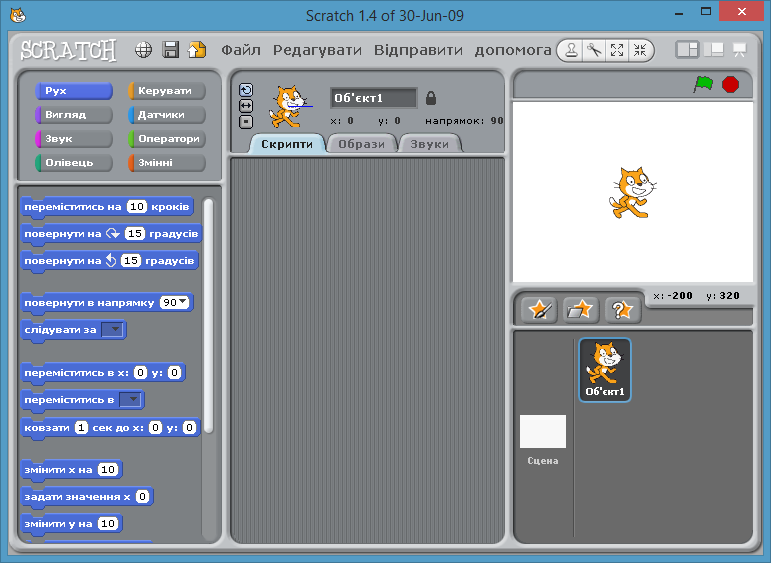 Кнопки керування вікном
Групи
Меню
Сцена
Поле скриптів
Поле спрайтів
Поле команд
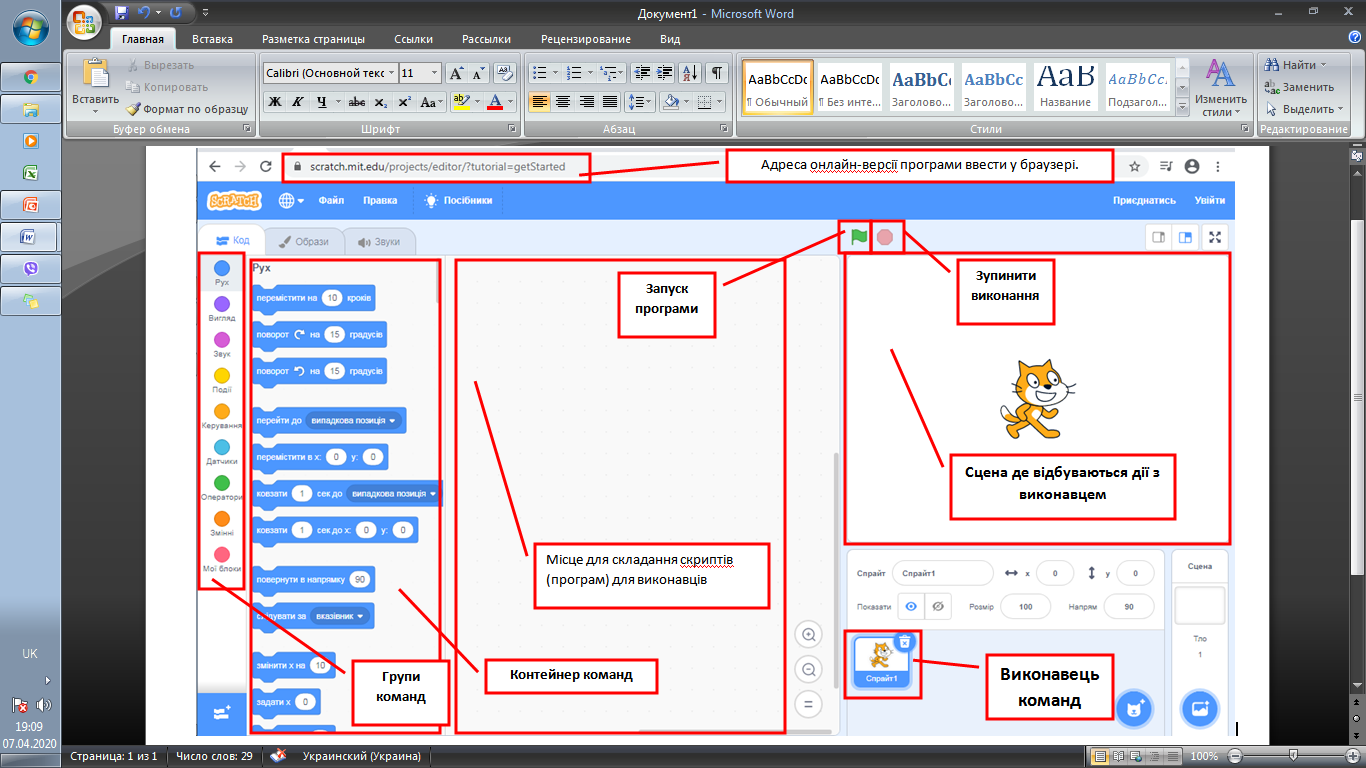 2
10
4
8
3
2
1
3
4
Запитання і завдання
Додай два числа, що стоять поруч, і впиши суму у верхній кружечок.
52
18
26
26
44
11
7
12
12
14
23
21
4
7
11
12
9
5
6
6
3
Запитання і завдання
Пронумеруй послідовність дій у правильному порядку.
Візьми яблуко
2
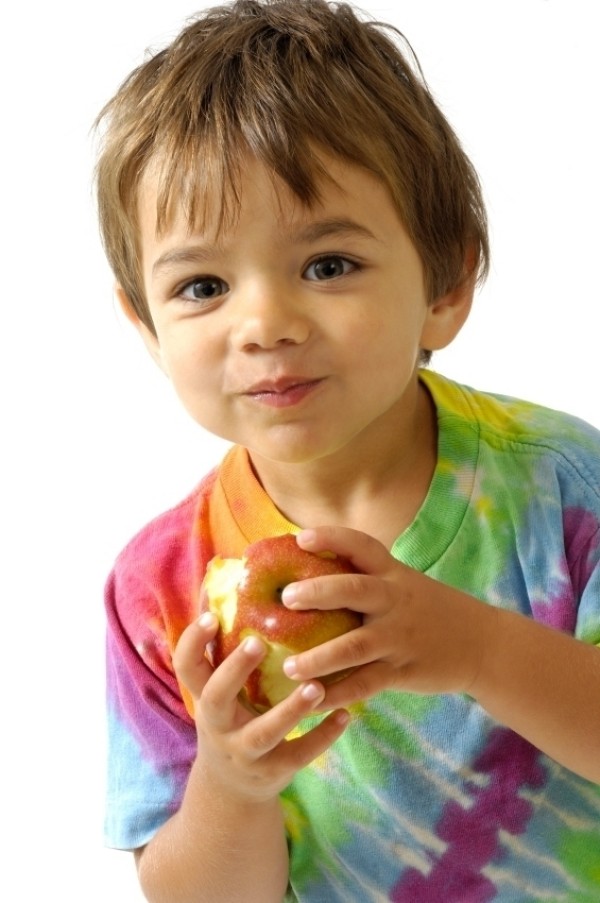 1
Помий руки
З'їж яблуко
4
3
Помий яблуко
6
Викинь недогризок
5
Знайди кошик для сміття
Дякую
За увагу!!!
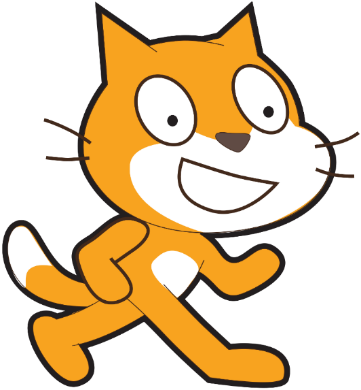 Урок 28